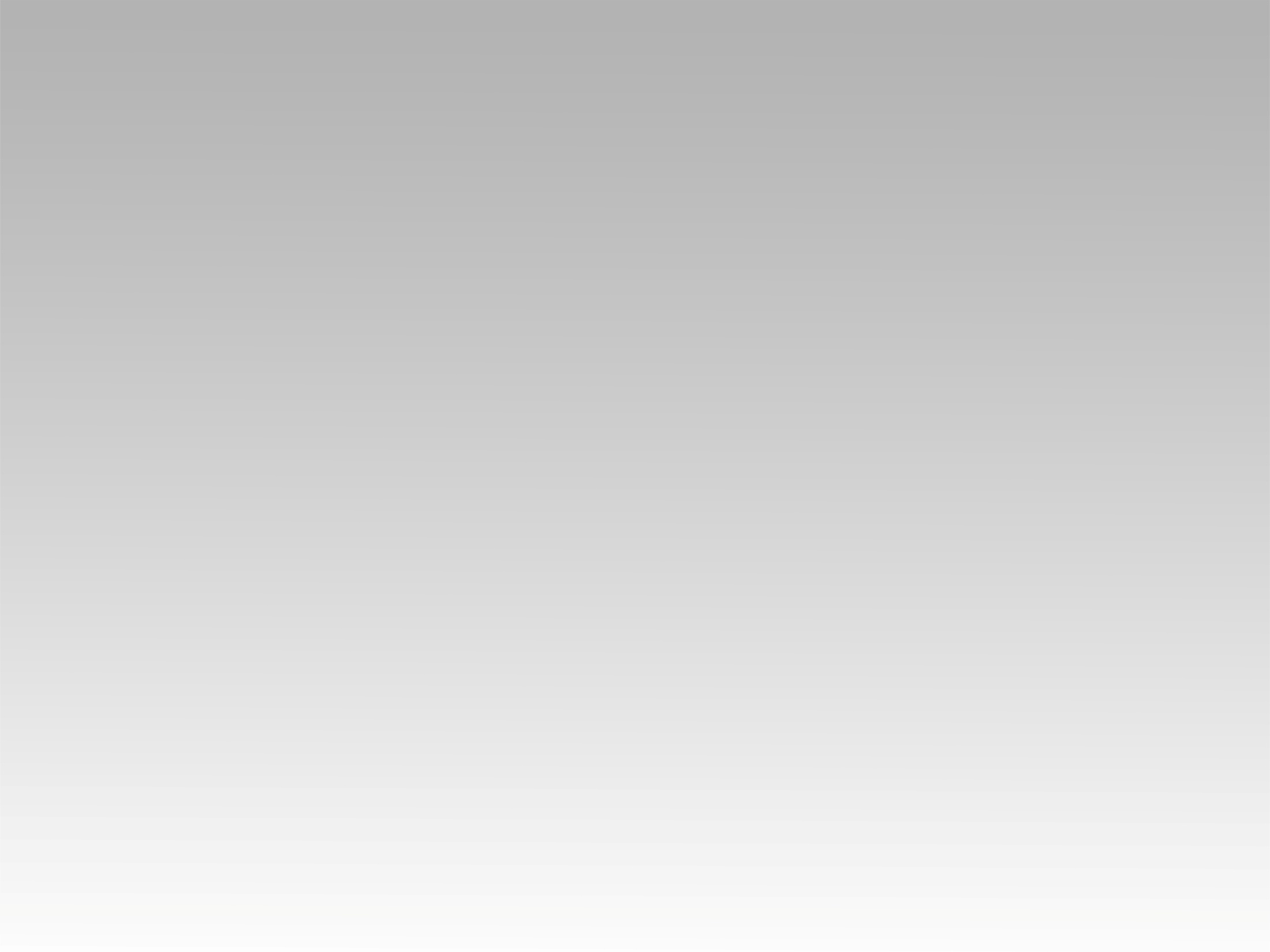 تـرنيــمة
أفكارك من نحوي سلام
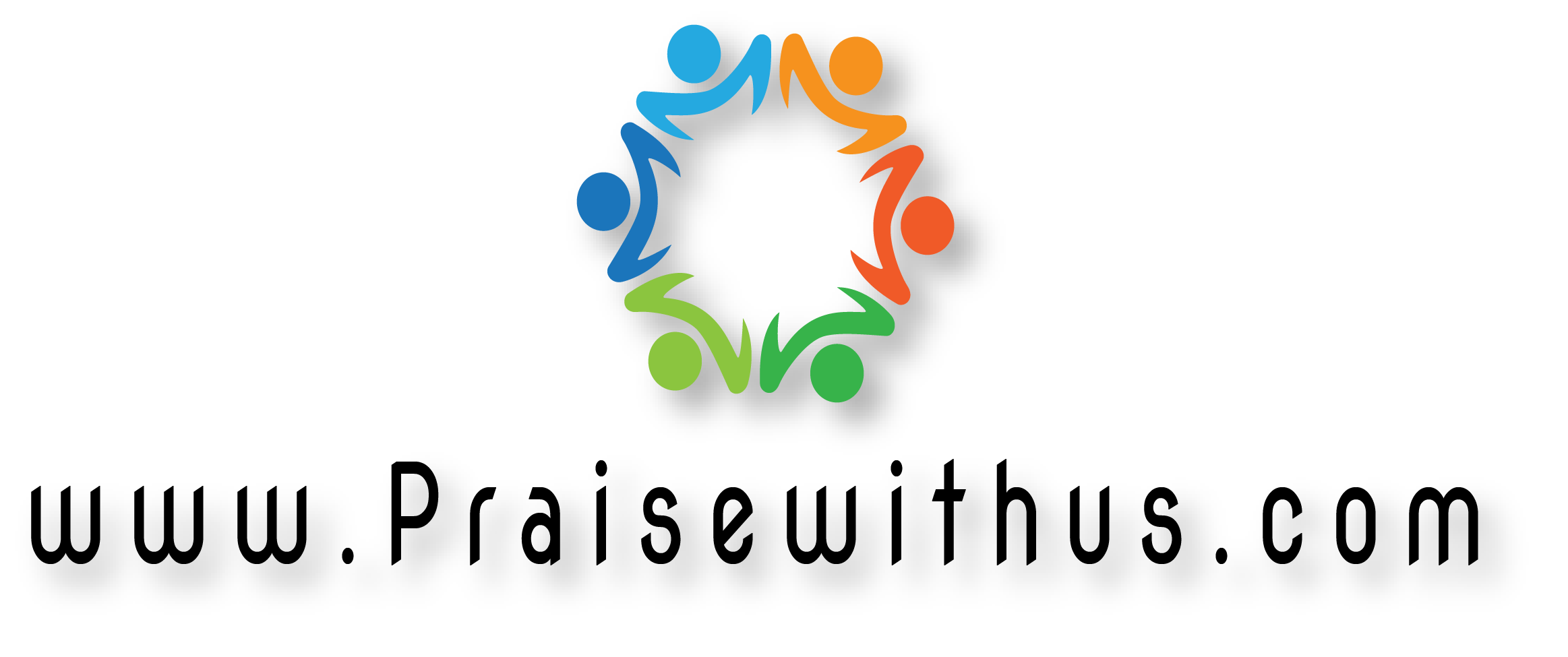 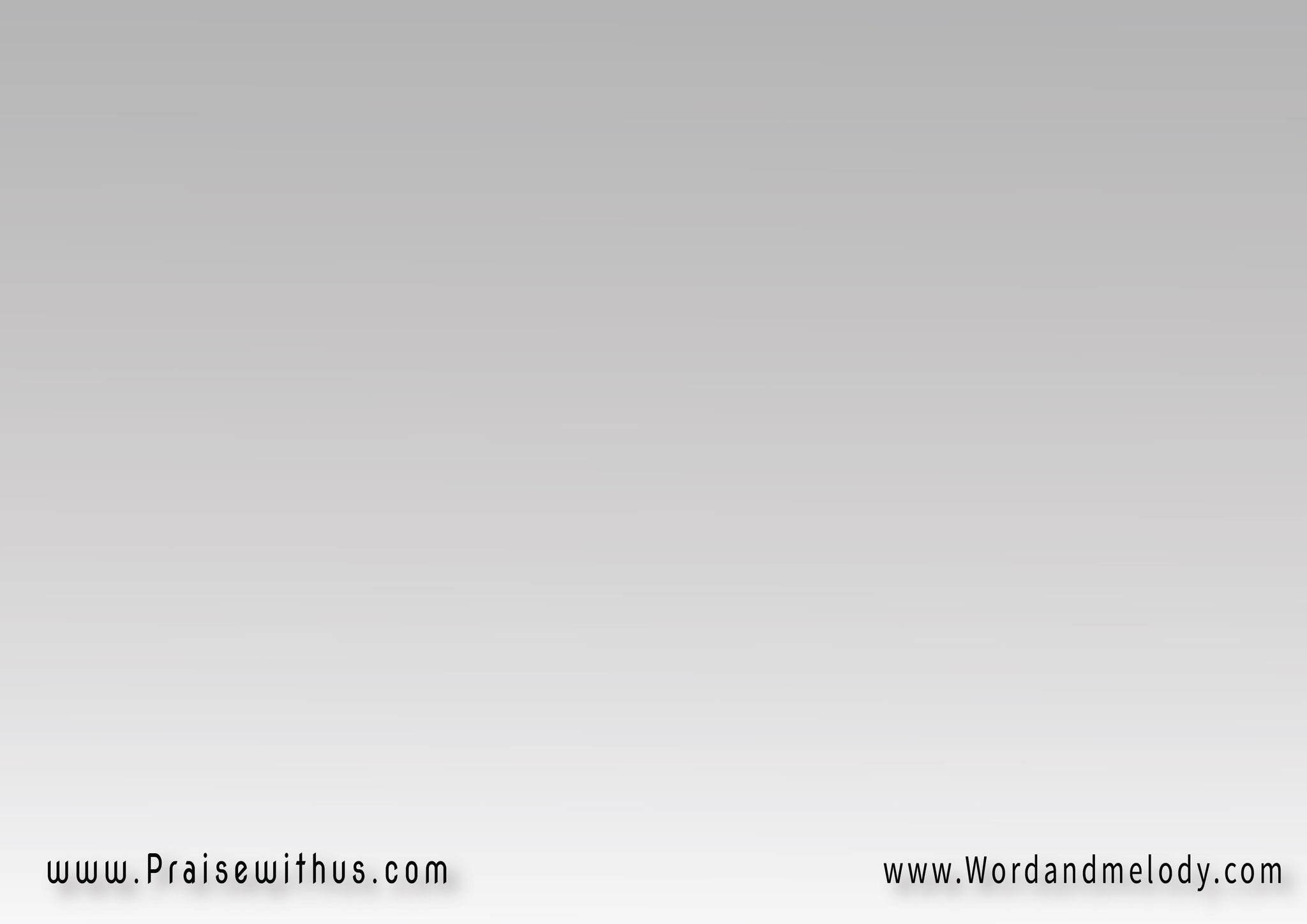 أفكارك من نحوي سلام 
ومشيئتك صالحة ومرضية
تضمن وتطمن عالآتي 
إنه في يد قديرة قوية
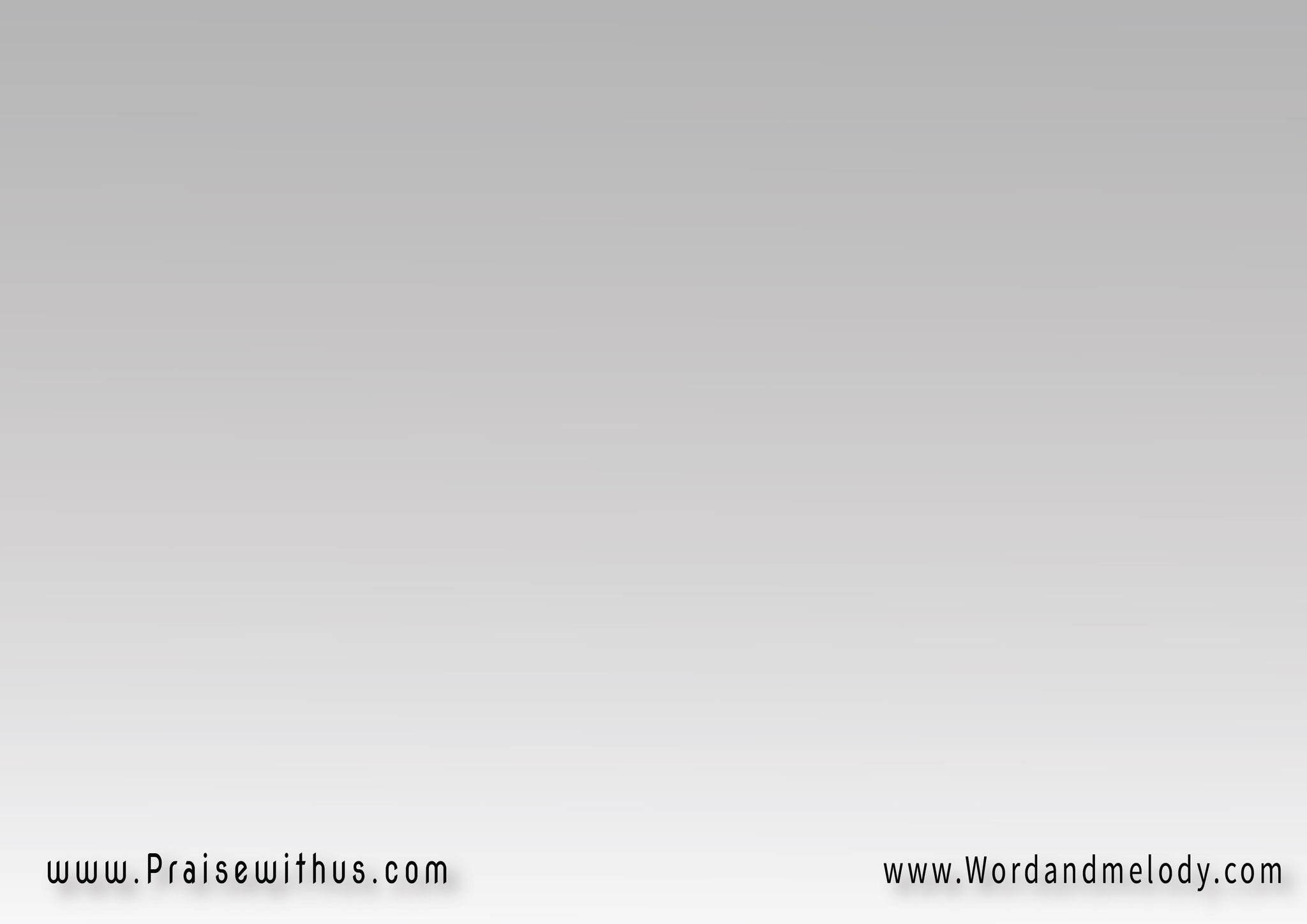 علشان كده أنا قلبي يهلل 
وهيفرح كل الأوقات 
وقت ِالرحب ووقت الضيقة 
وقت الفرح وفى الازمات
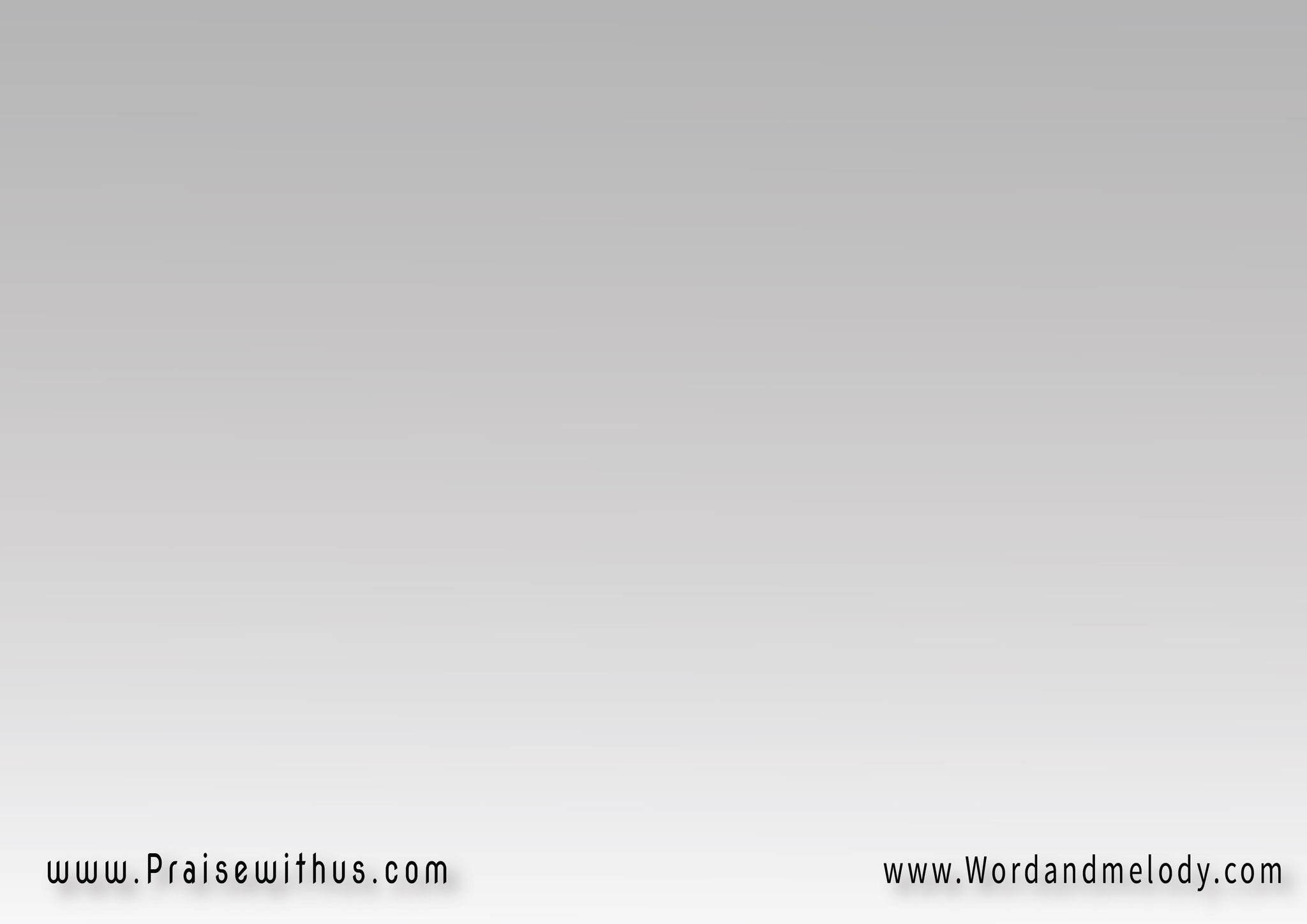 هافضل أرنم : 
كل ما تصنع 
هو لخيري وللبركات
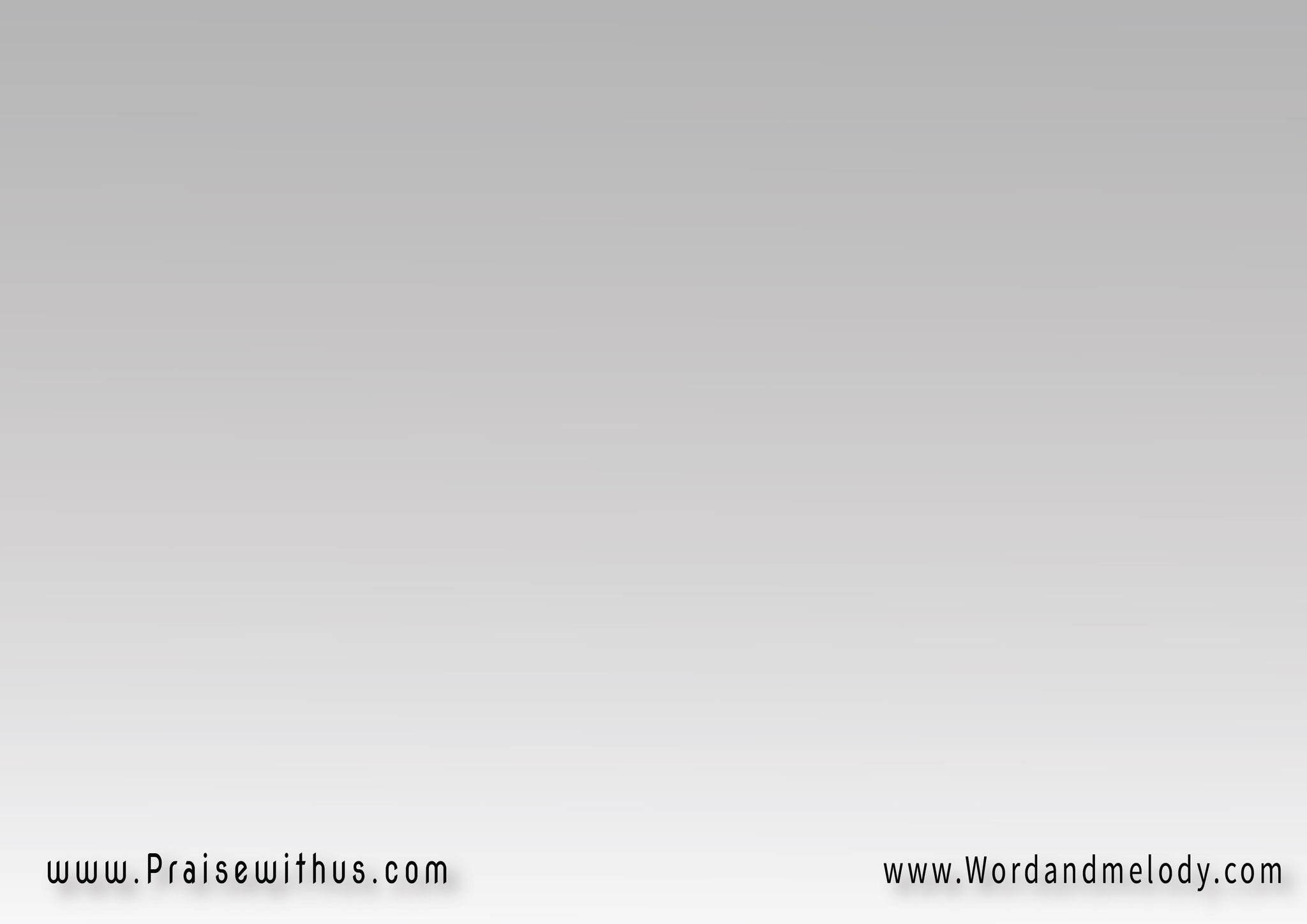 أفكارك من نحوي محبة
ياللي وأنت في صورة الله
أخليت نفسك مت عشاني
وأنت البار في وسط خطاه
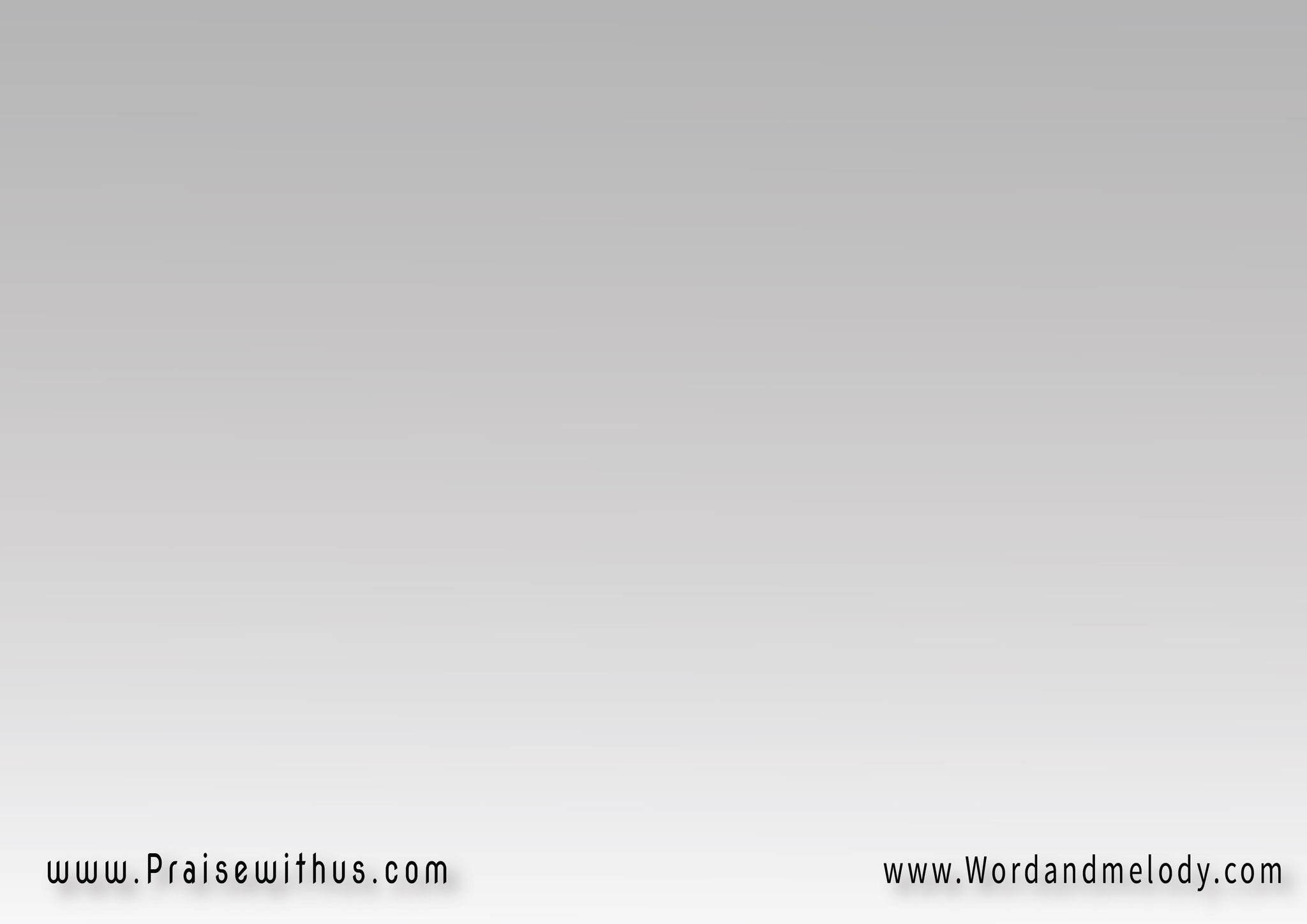 علشان كده أنا قلبي يهلل 
وهيفرح كل الأوقات 
وقت ِالرحب ووقت الضيقة 
وقت الفرح وفى الازمات
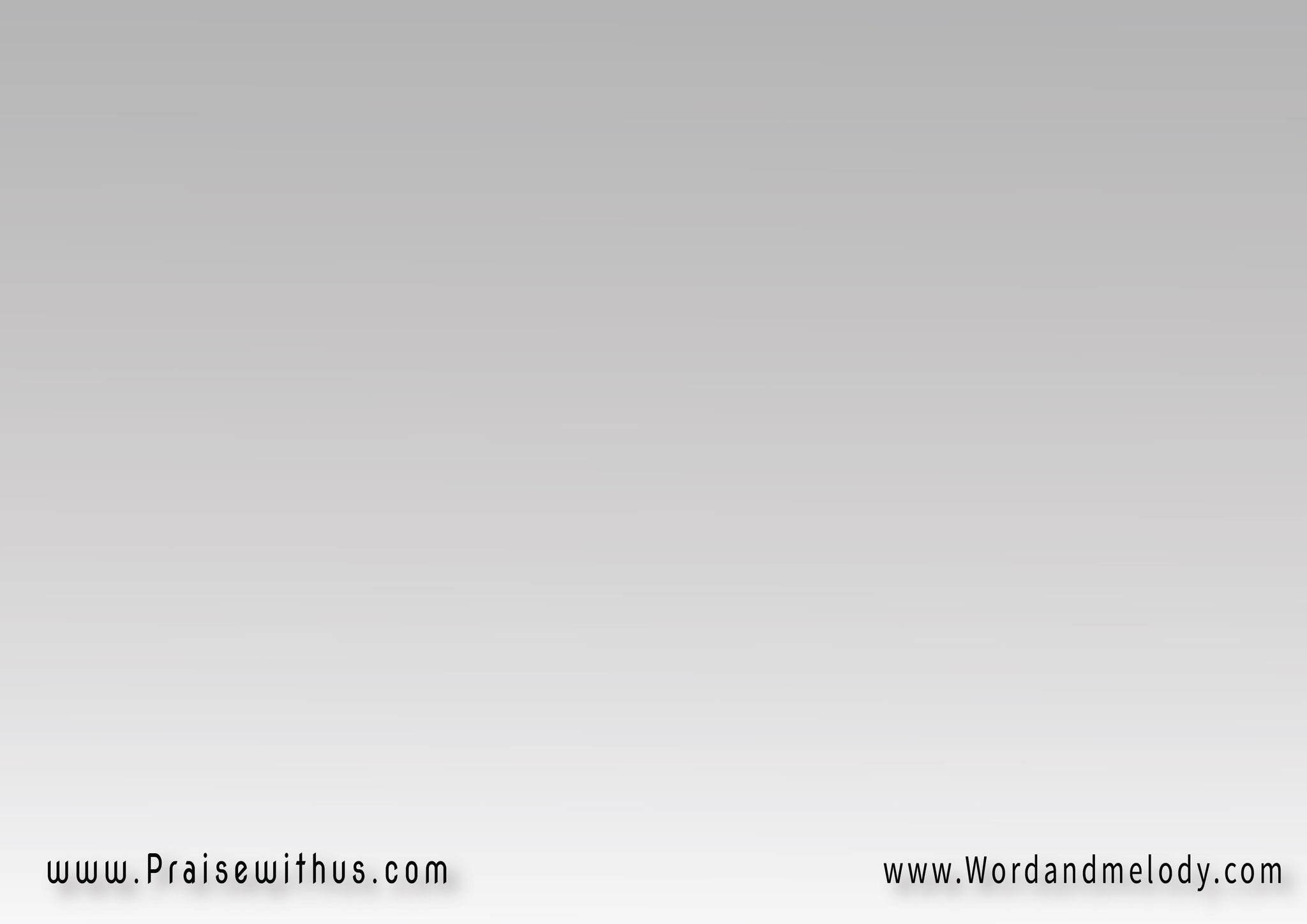 هافضل أرنم : 
كل ما تصنع 
هو لخيري وللبركات
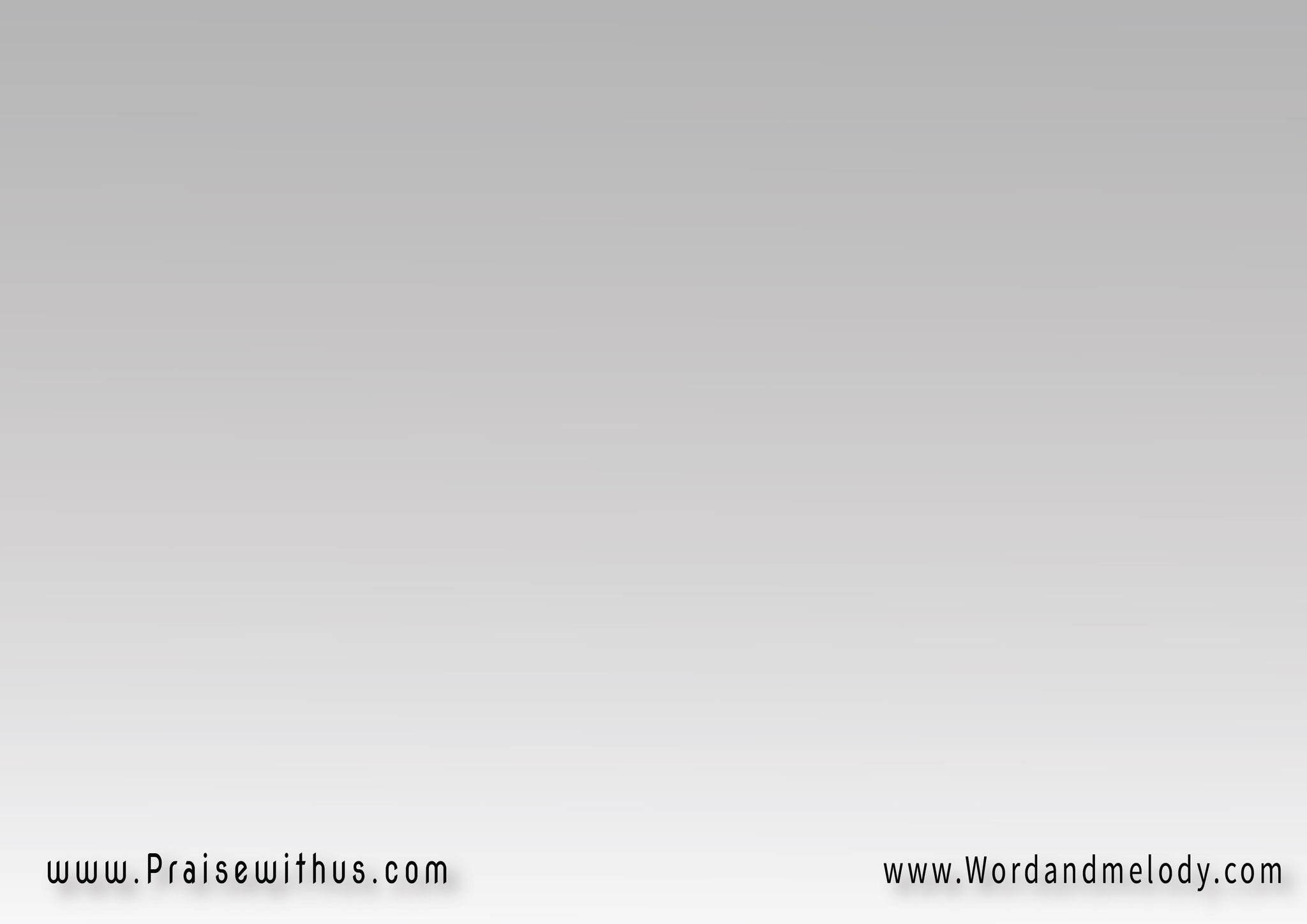 أفكارك من نحوي عجيبة
يمكن مش مفهومه ساعات
لكن انت بتعمل دايماً
فوق العد والانتظارات
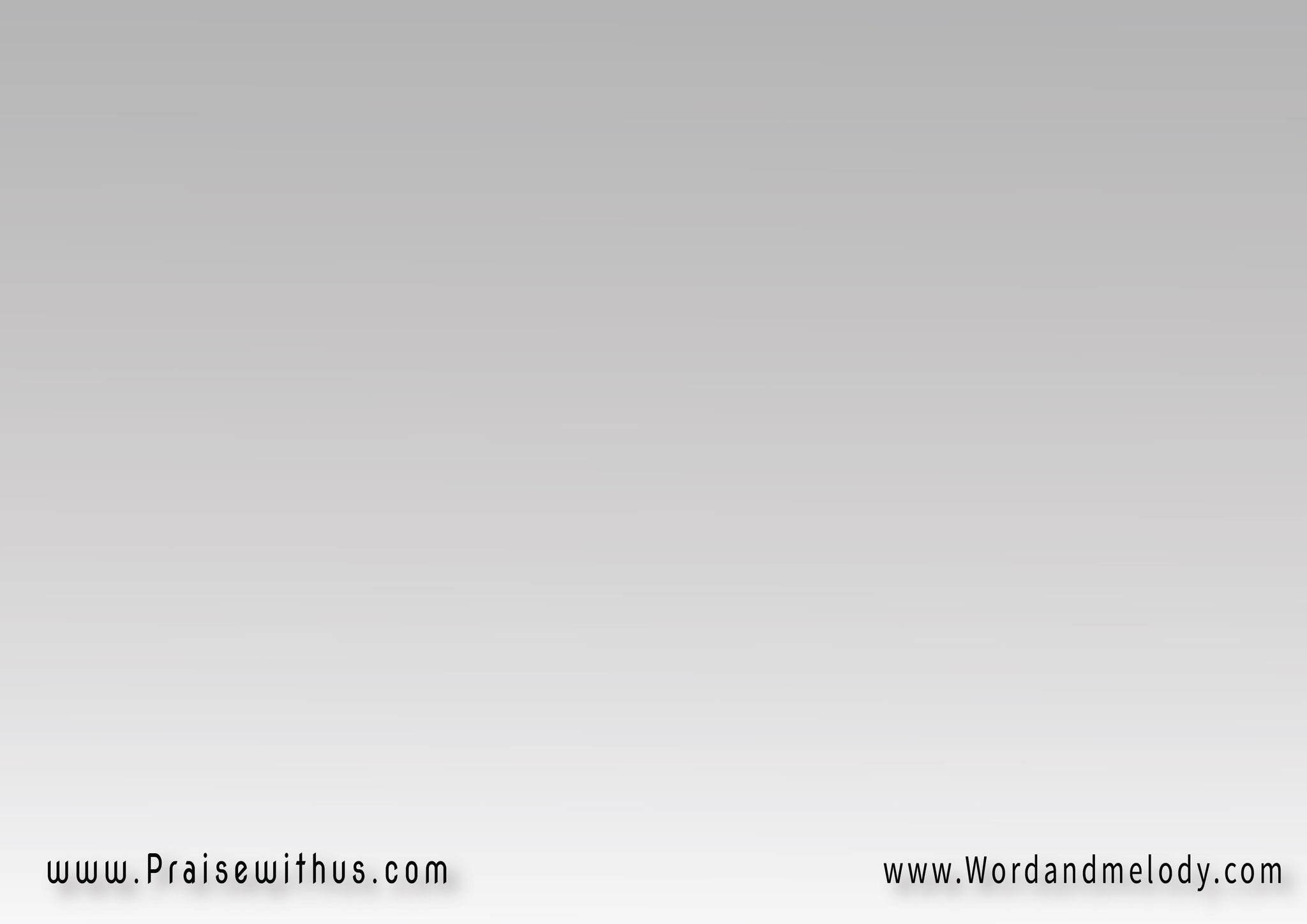 علشان كده أنا قلبي يهلل 
وهيفرح كل الأوقات 
وقت ِالرحب ووقت الضيقة 
وقت الفرح وفى الازمات
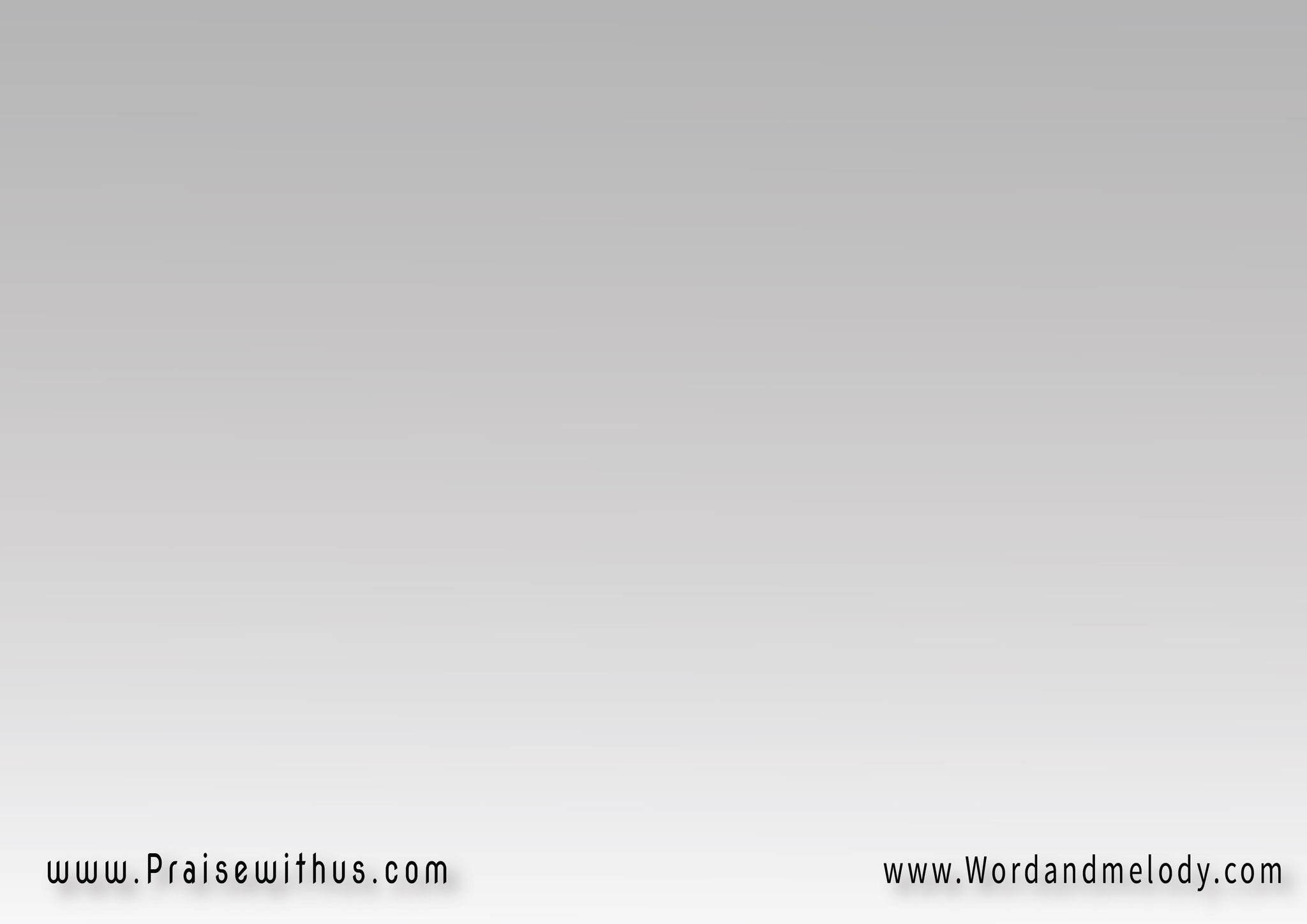 هافضل أرنم : 
كل ما تصنع 
هو لخيري وللبركات
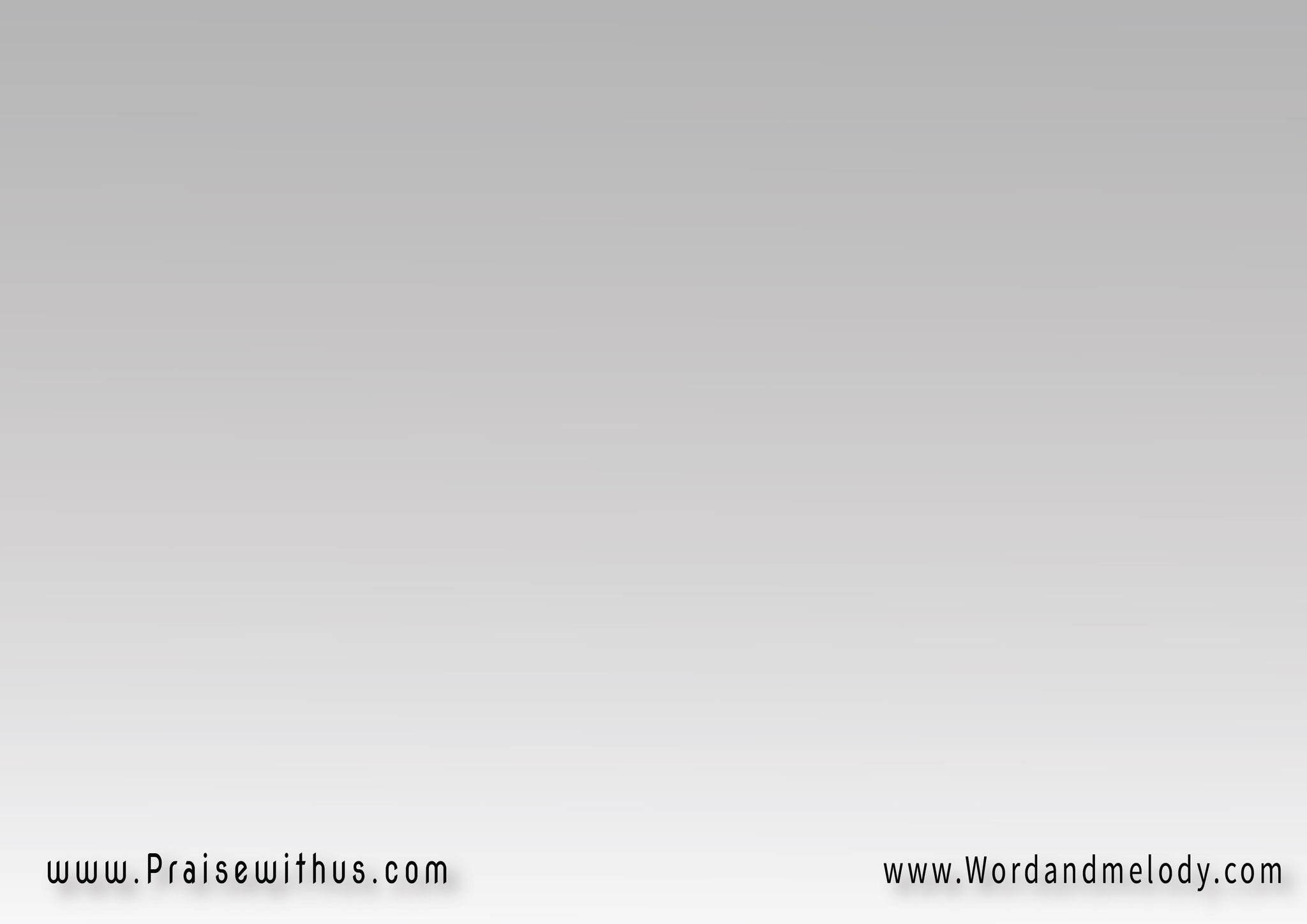 أفكارك دايمة وأبدية
ومؤمرات الشر تبيد
دايماً نفسي راح تنتظرك
تفرح بإله حي مجيد
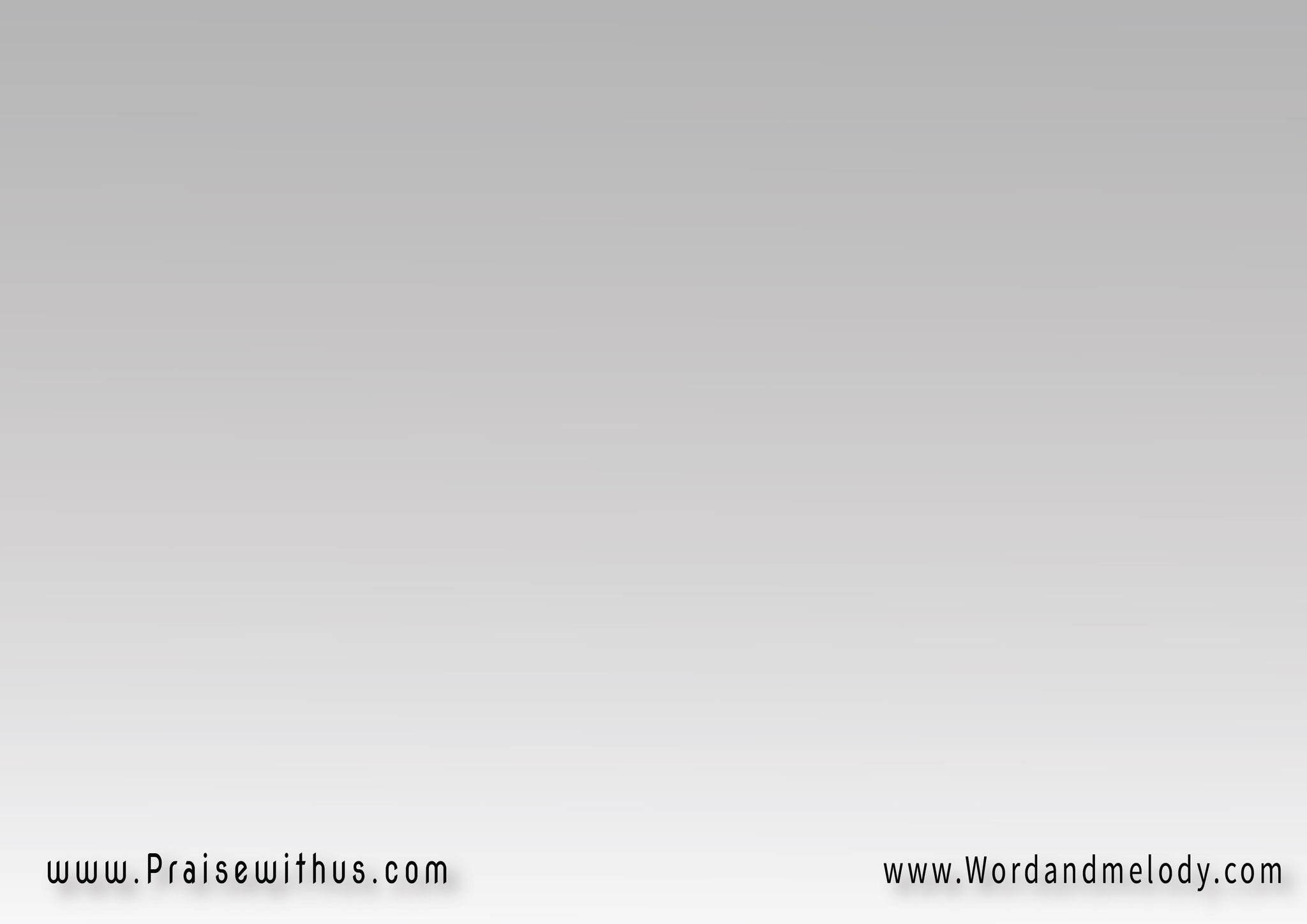 علشان كده أنا قلبي يهلل 
وهيفرح كل الأوقات 
وقت ِالرحب ووقت الضيقة 
وقت الفرح وفى الازمات
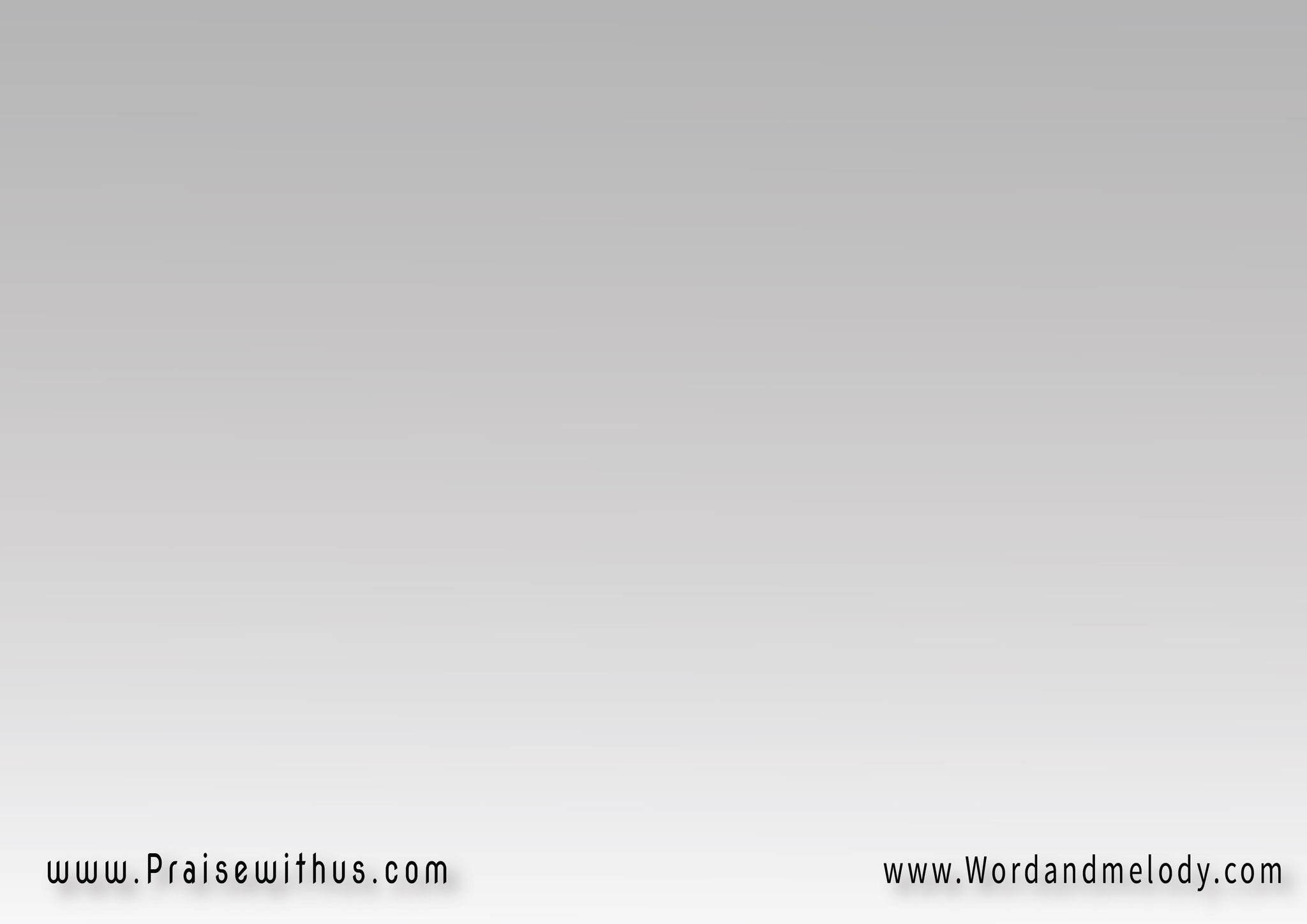 هافضل أرنم : 
كل ما تصنع 
هو لخيري وللبركات
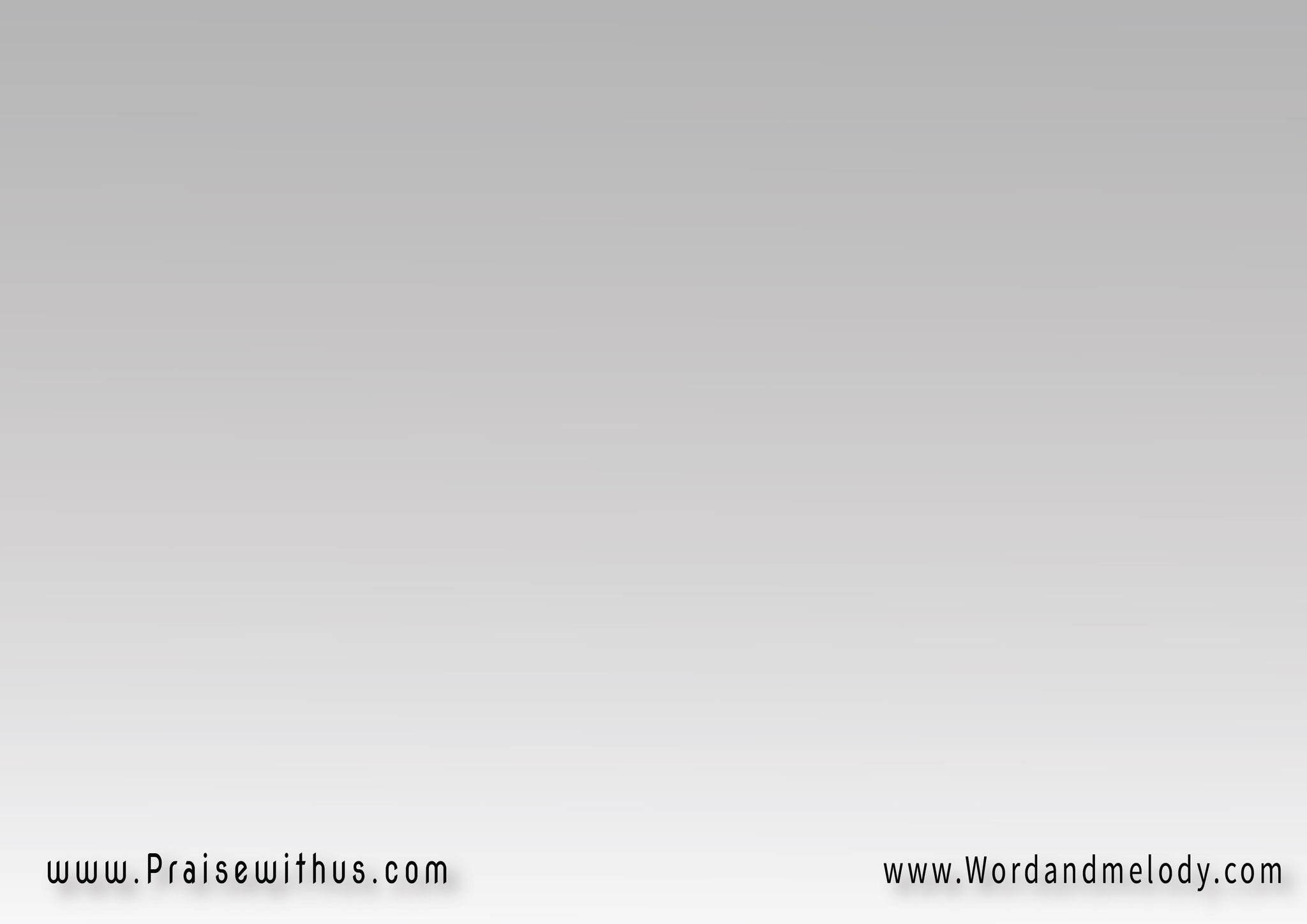 أفكارك من نحوي عميقة
ومصيري مش مع إنساني 
إنت إللي تقرر لحياتي
وحدك ياصاحب السلطان
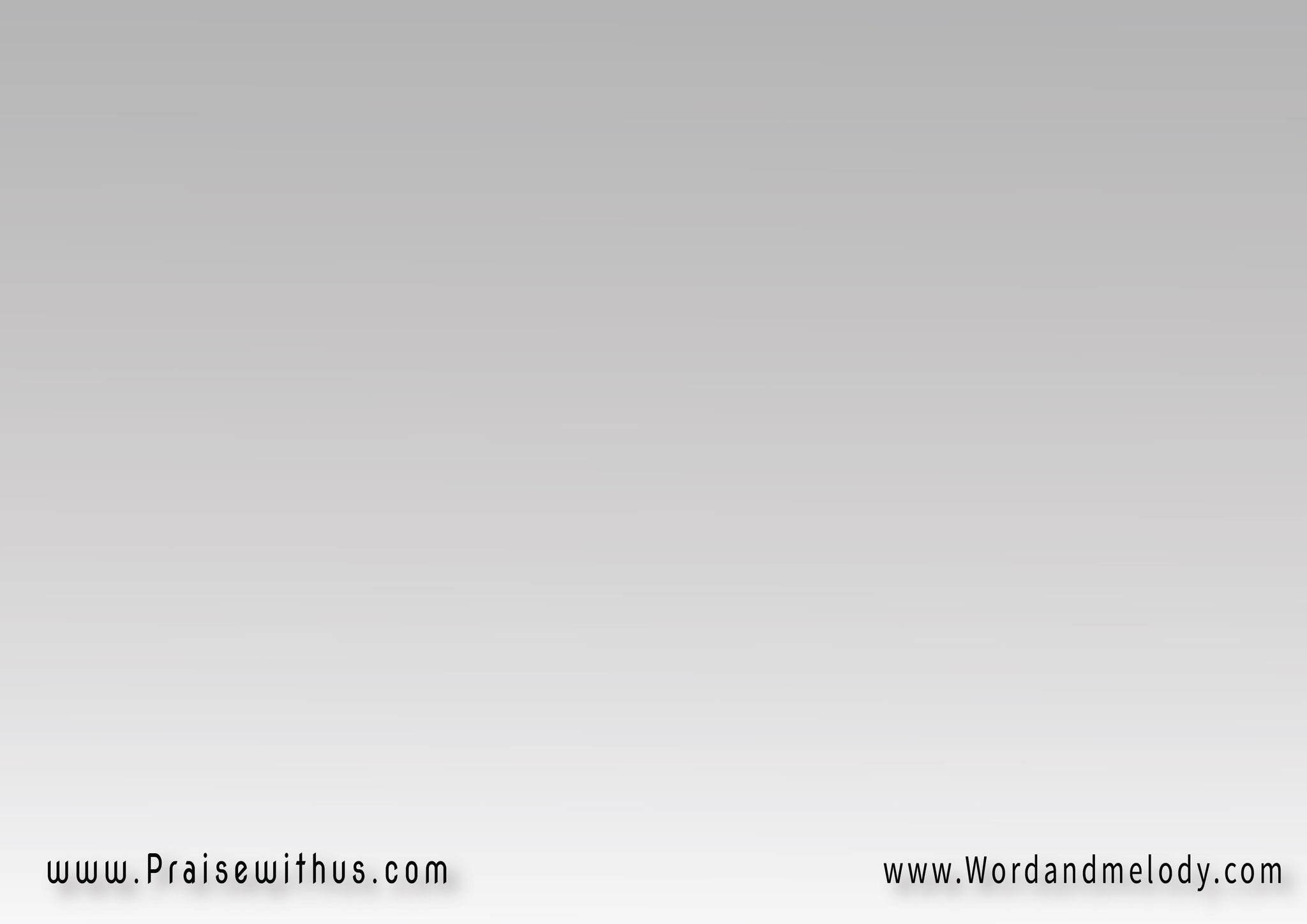 علشان كده أنا قلبي يهلل 
وهيفرح كل الأوقات 
وقت ِالرحب ووقت الضيقة 
وقت الفرح وفى الازمات
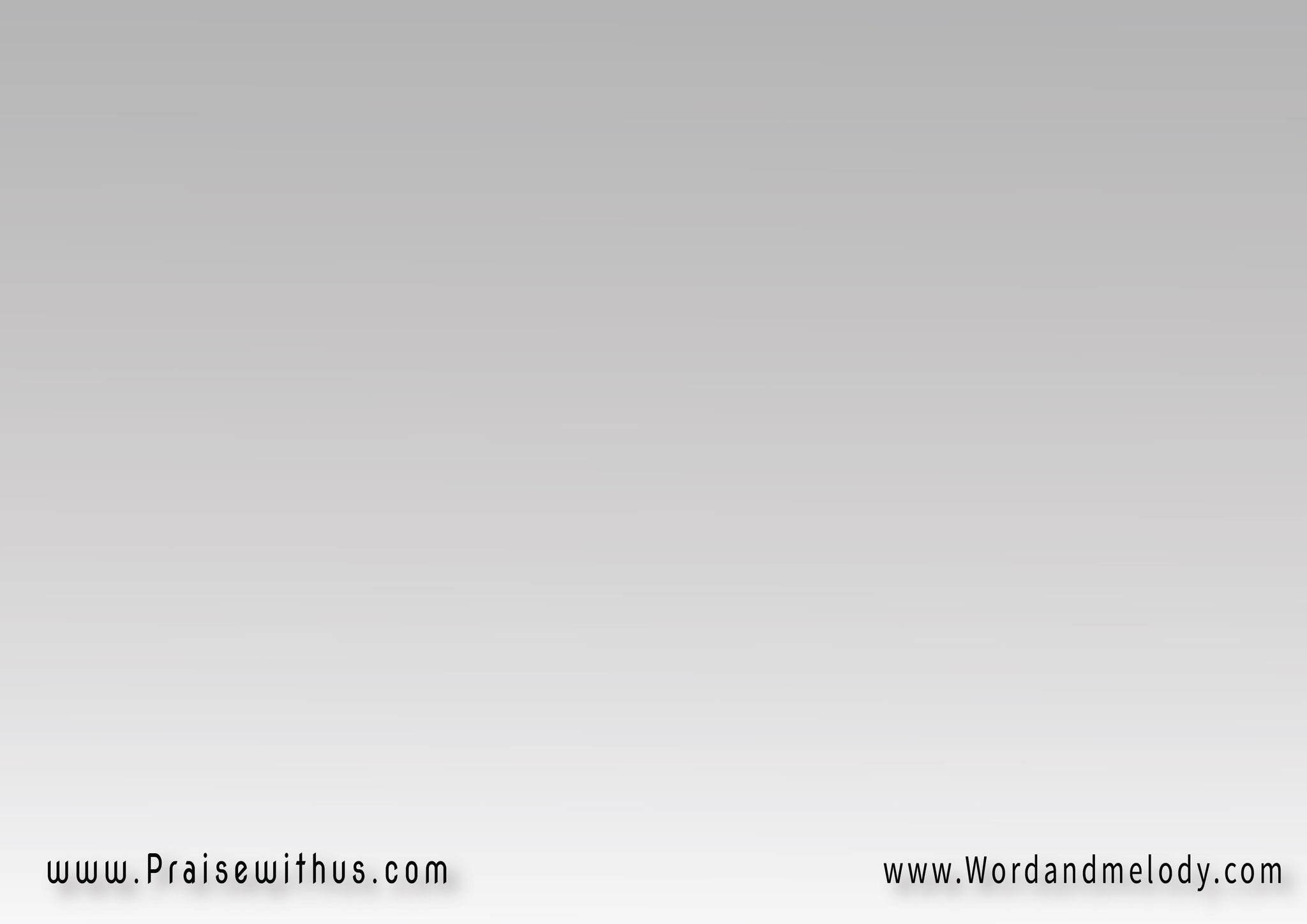 هافضل أرنم : 
كل ما تصنع 
هو لخيري وللبركات
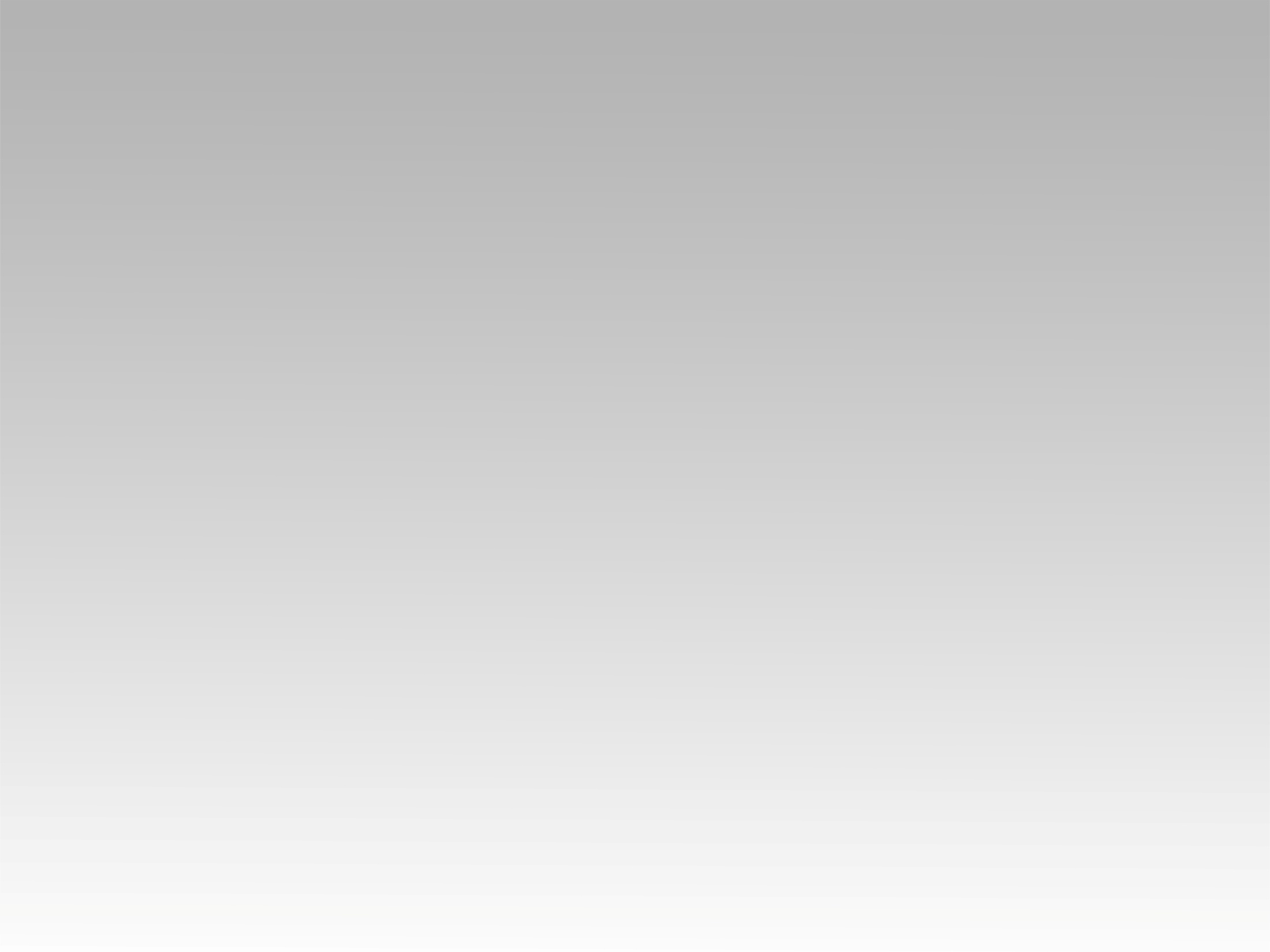 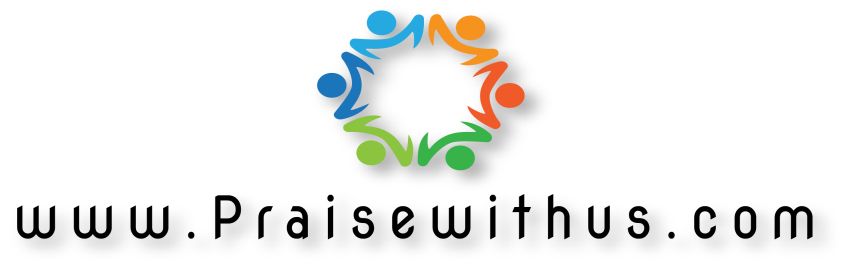